2022年1月13日，学校实验室安全管理中心协同科技处、保卫处、基建处和研究生处
对化学北楼的实验室安全进行了随机检查，发现存在严重的安全工作隐患：
1、实验室内存放大量的废旧纸箱，并且使用纸箱作为垃圾容器；
2、实验室走廊、逃生通道和楼道内安装的洗眼器上放置柜子及其它杂物；
3、实验室门上的观察窗口进行了遮挡；
4、学生做实验时不戴护目镜；
5、气体钢瓶不固定。
化学北楼N619
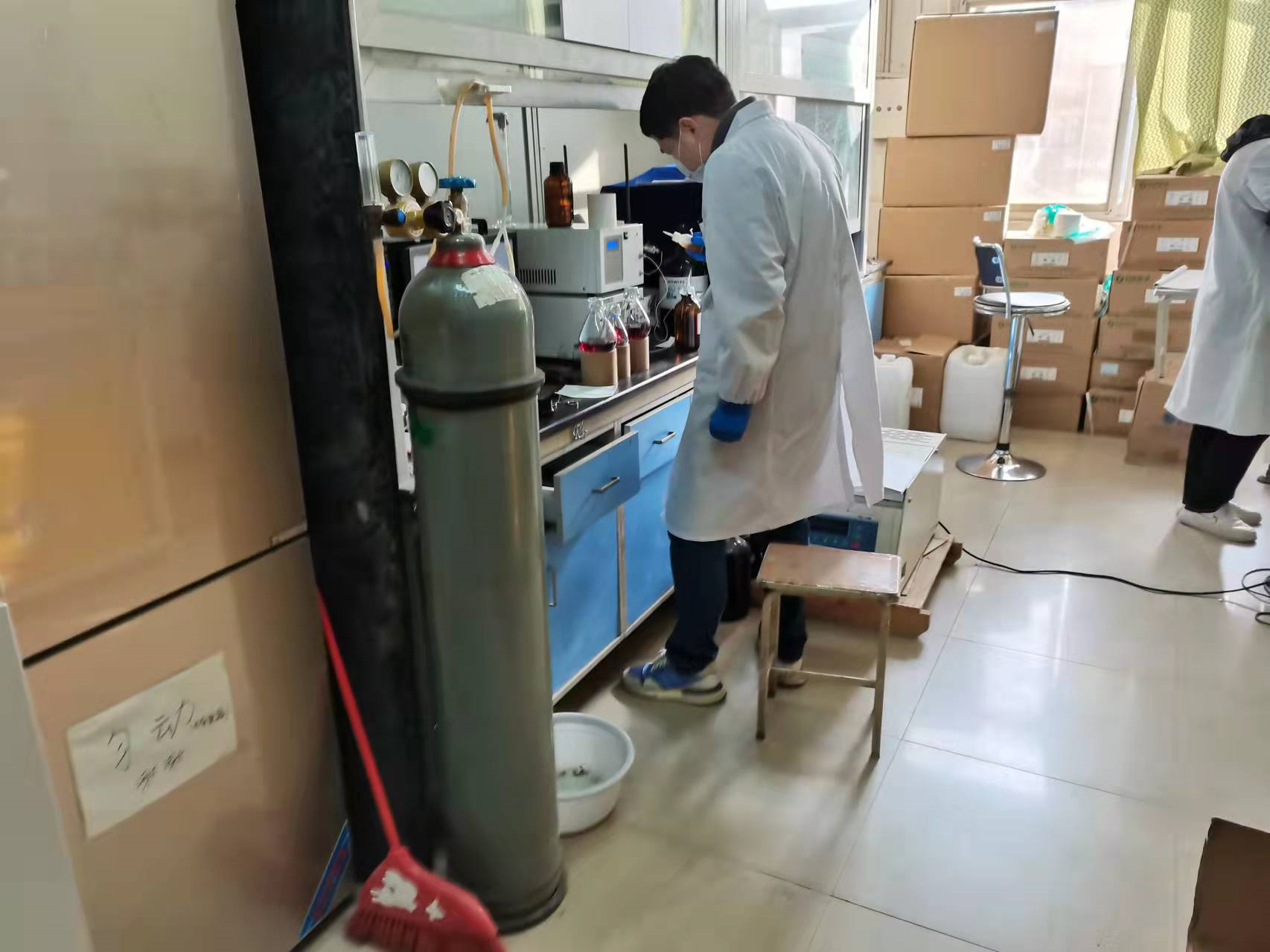 钢瓶不固定，不戴护目镜
化学北楼N606
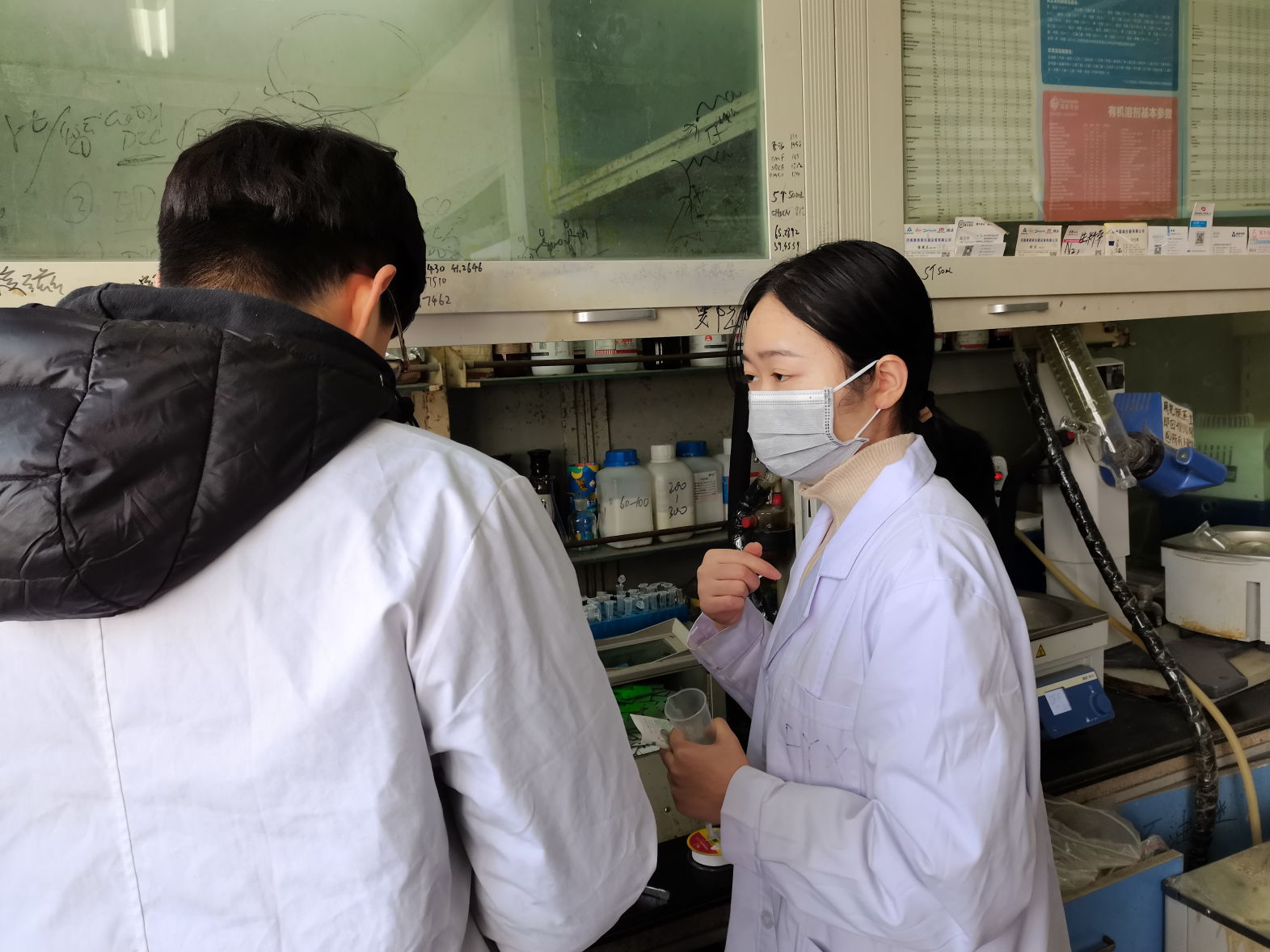 不戴护目镜
化学北楼N6层
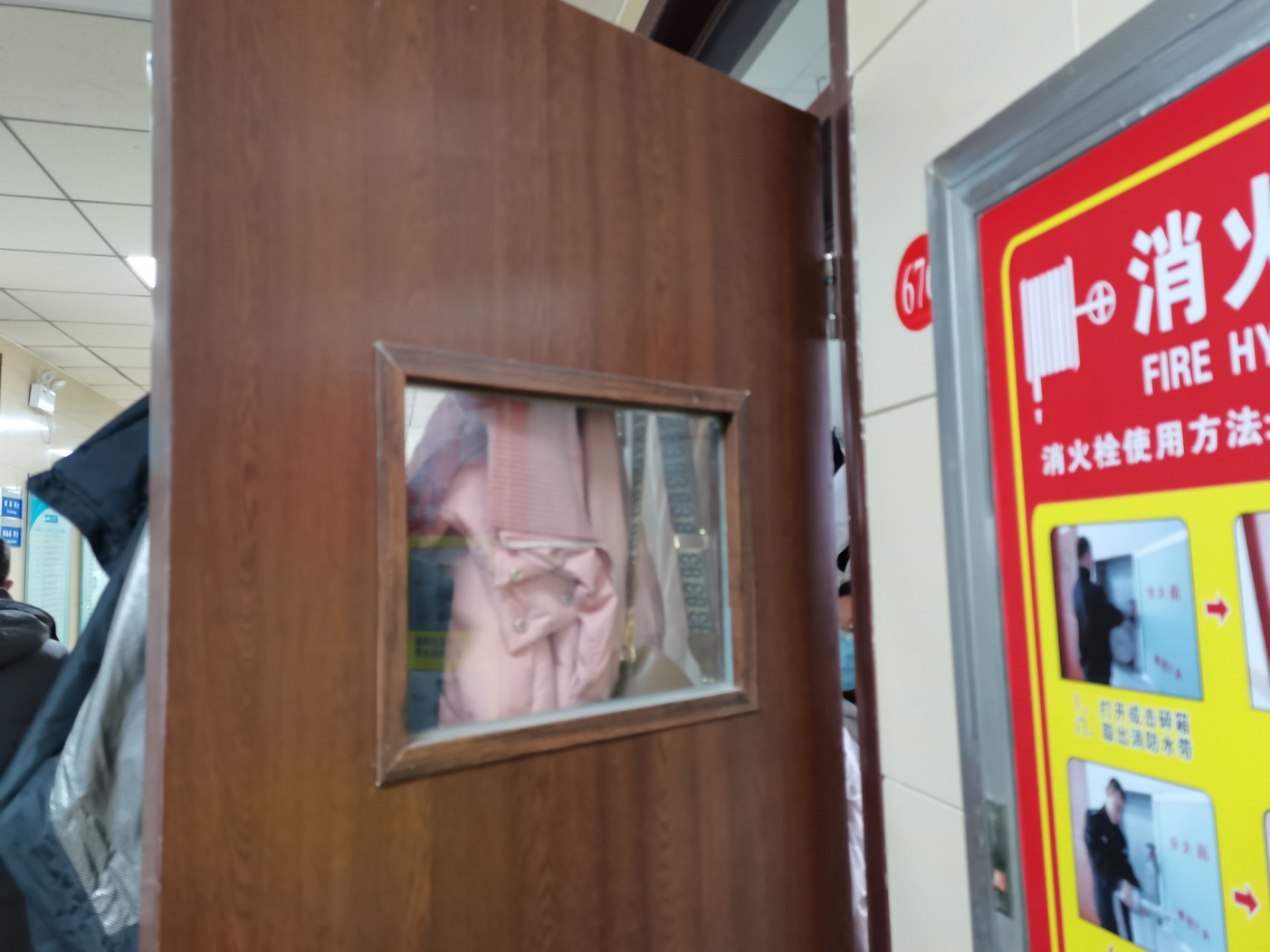 遮挡观察窗
化学北楼N614
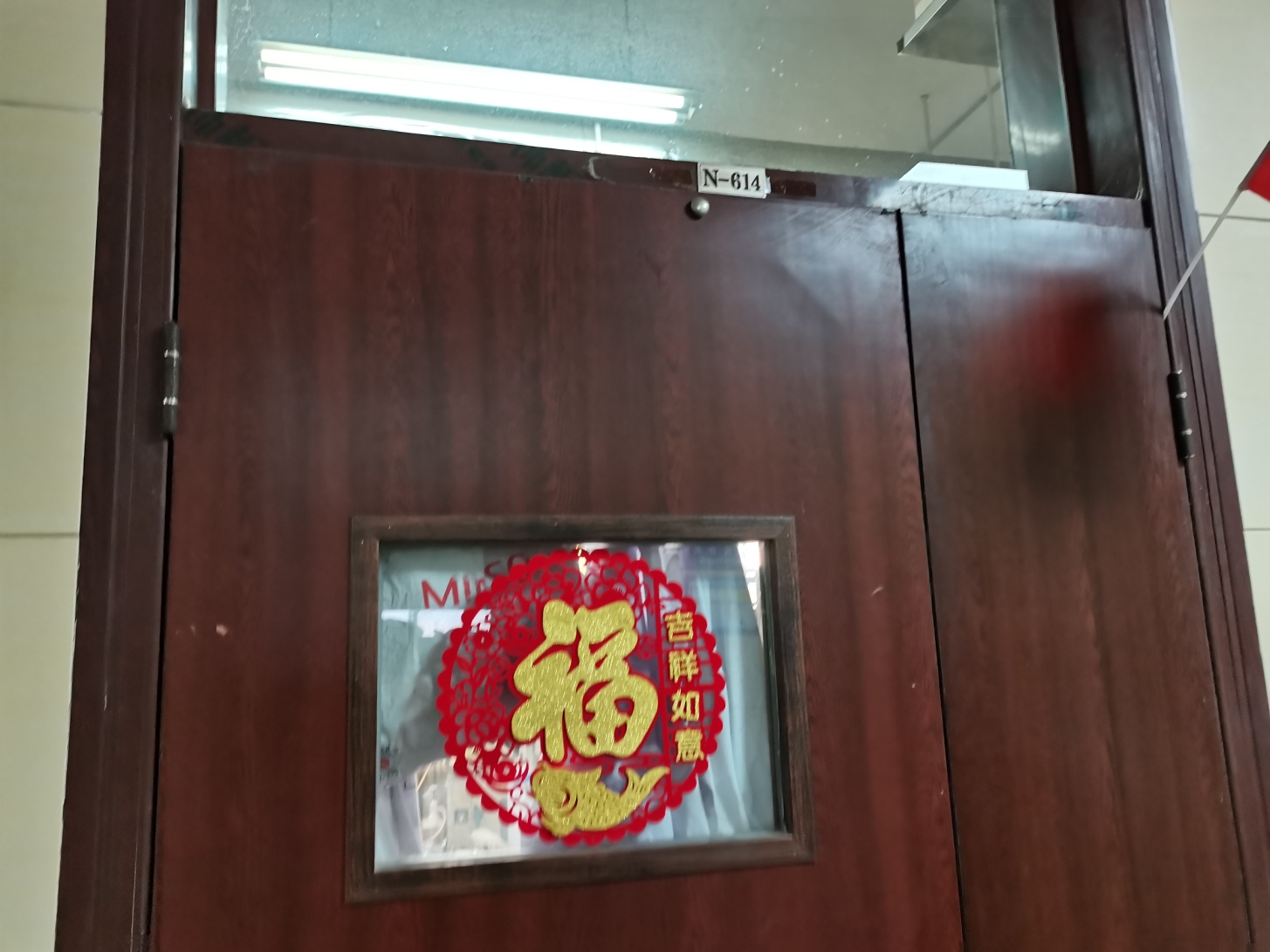 遮挡观察窗
化学北楼N5楼
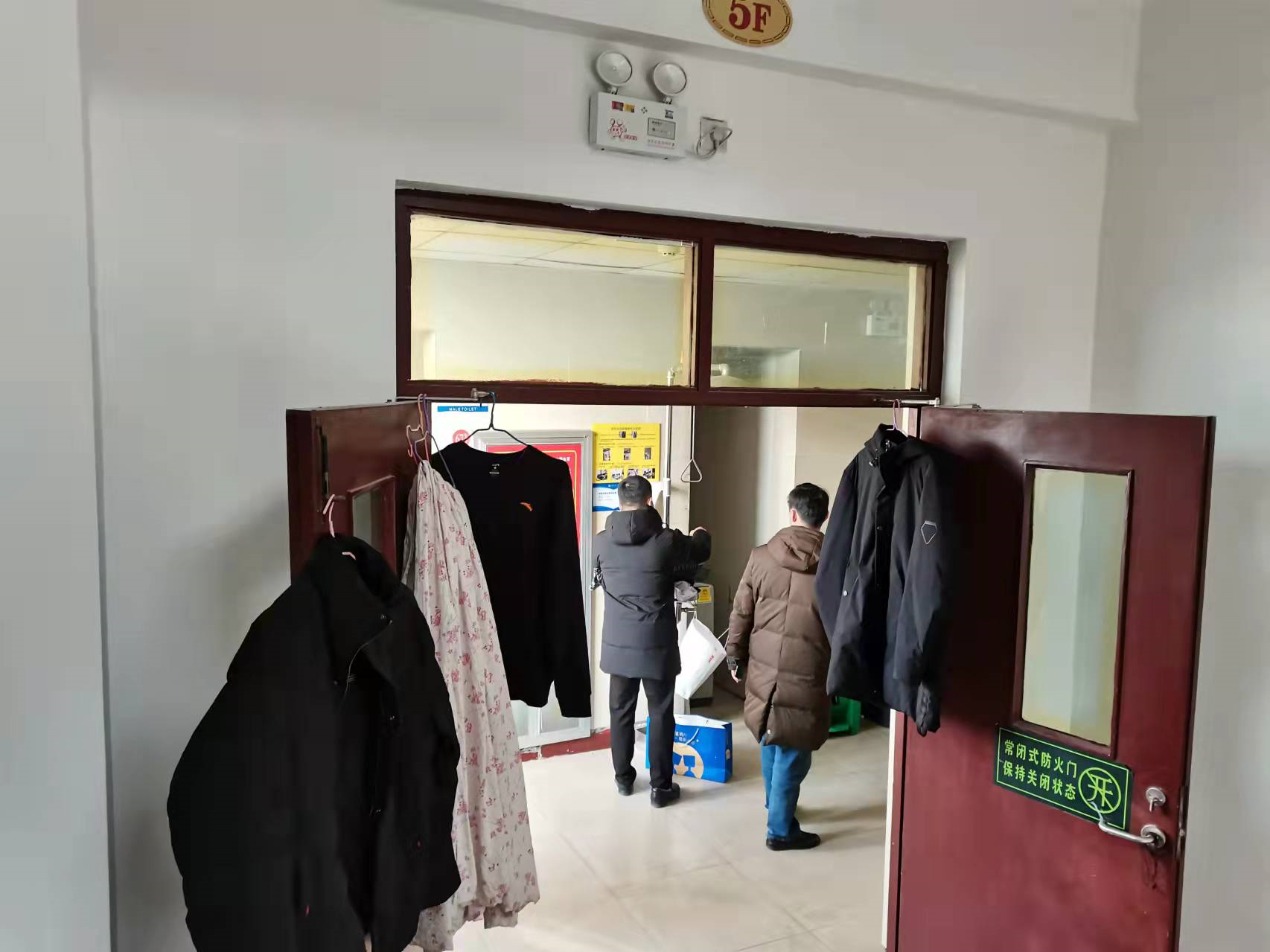 逃生通道、洗眼器上放置学生洗过的衣物
化学北楼S608
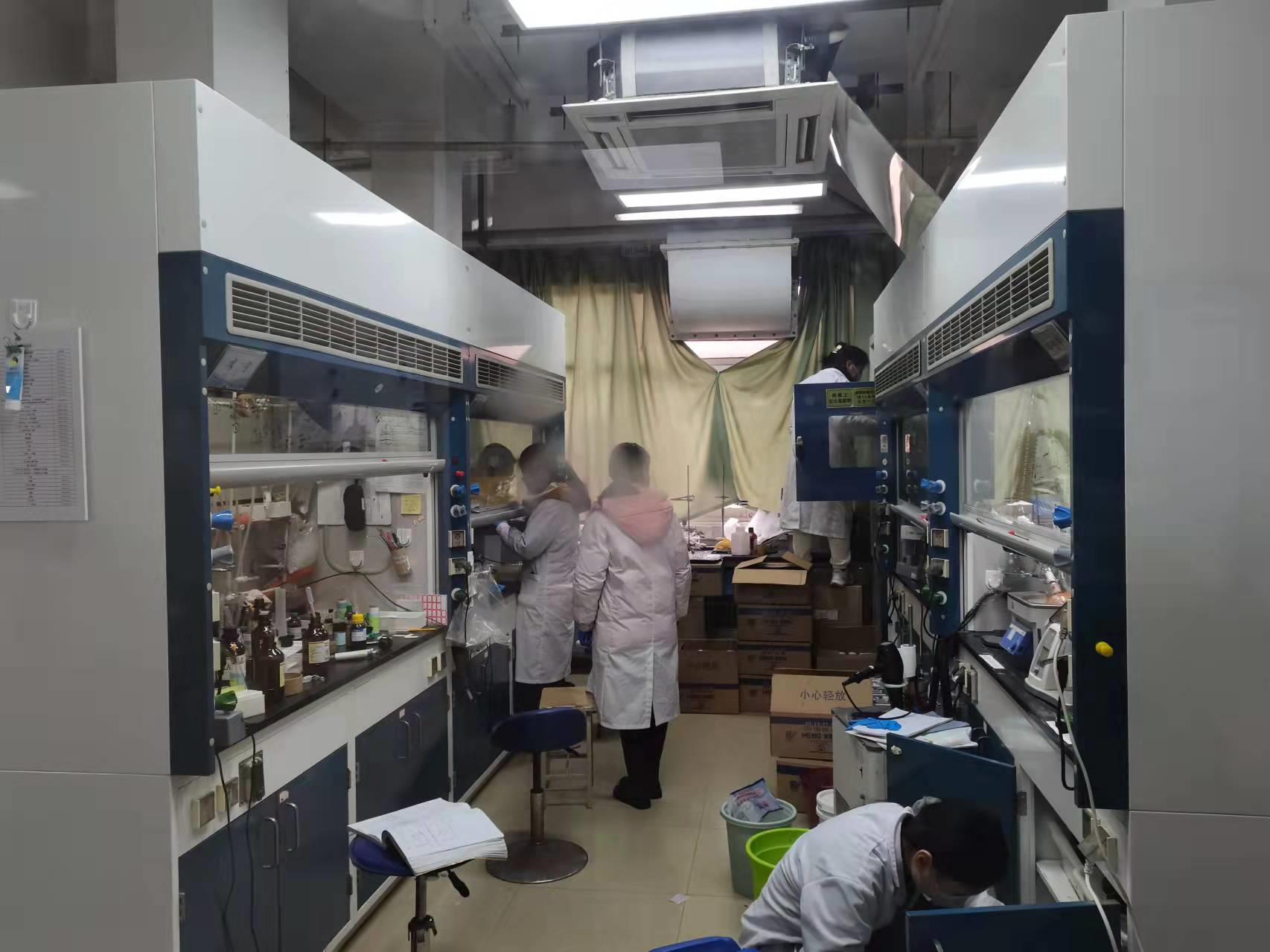 不戴护目镜
化学北楼S515
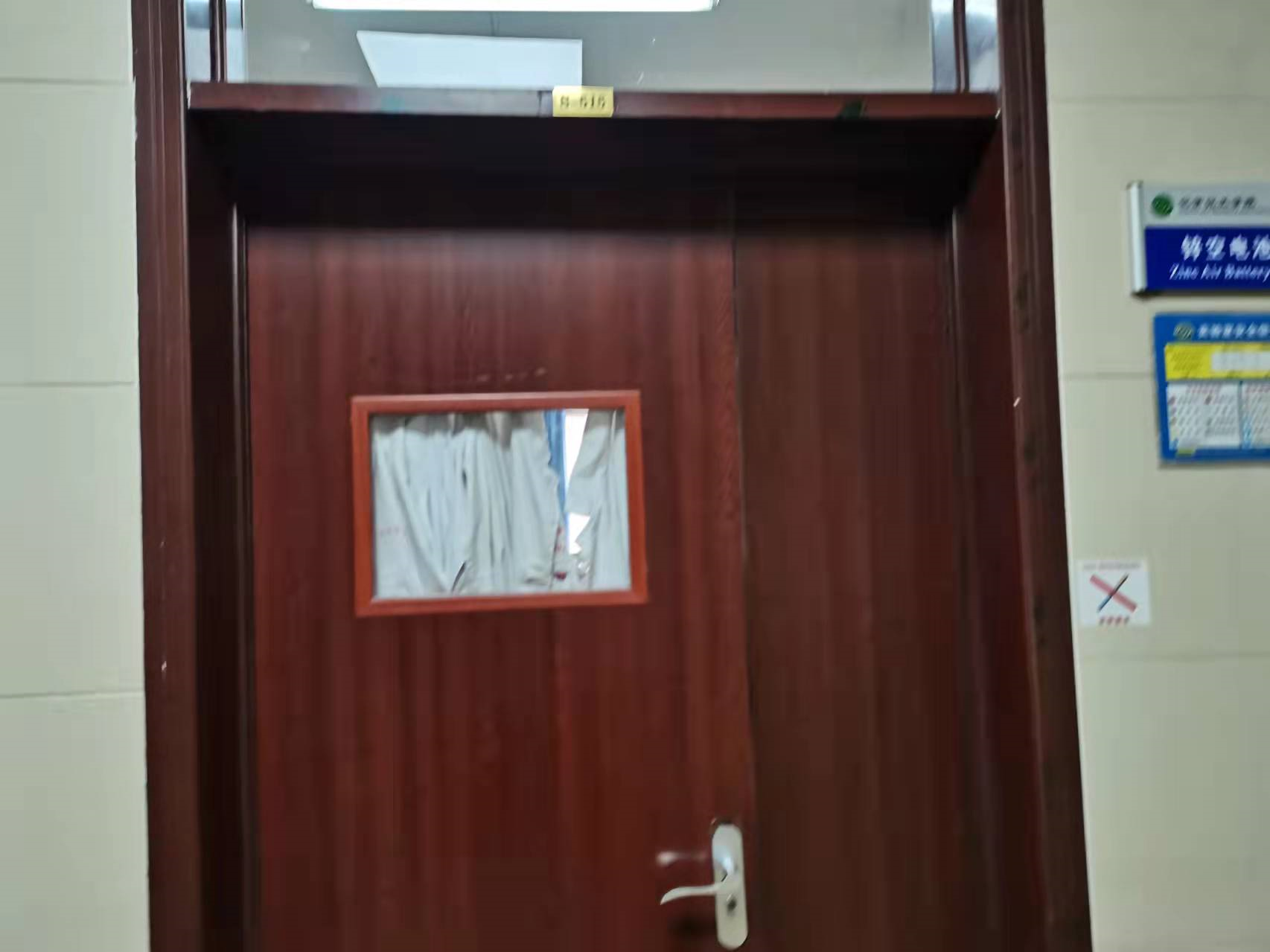 遮挡观察窗
化学北楼S507
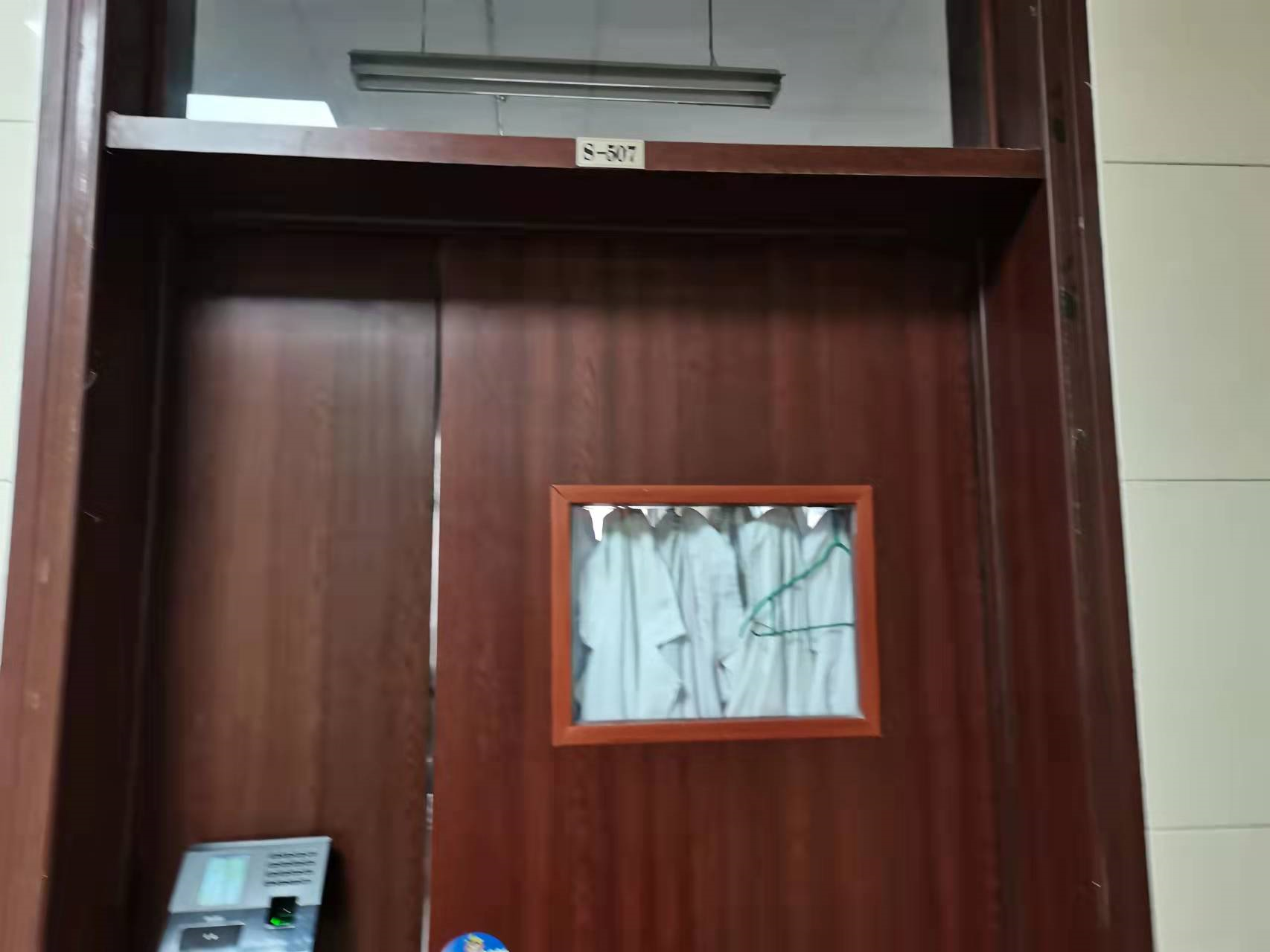 遮挡观察窗
化学北楼S506
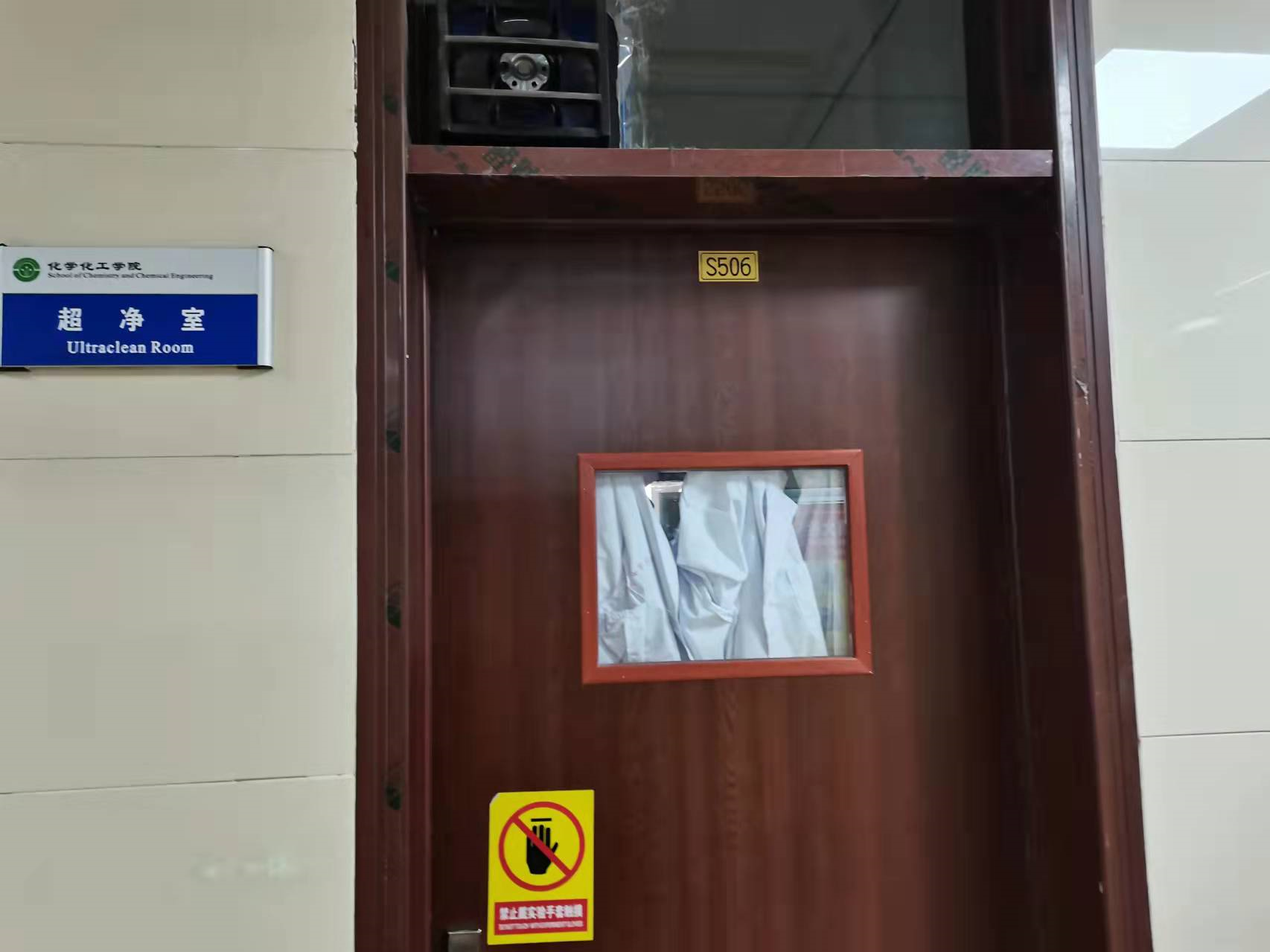 遮挡观察窗
化学北楼S518
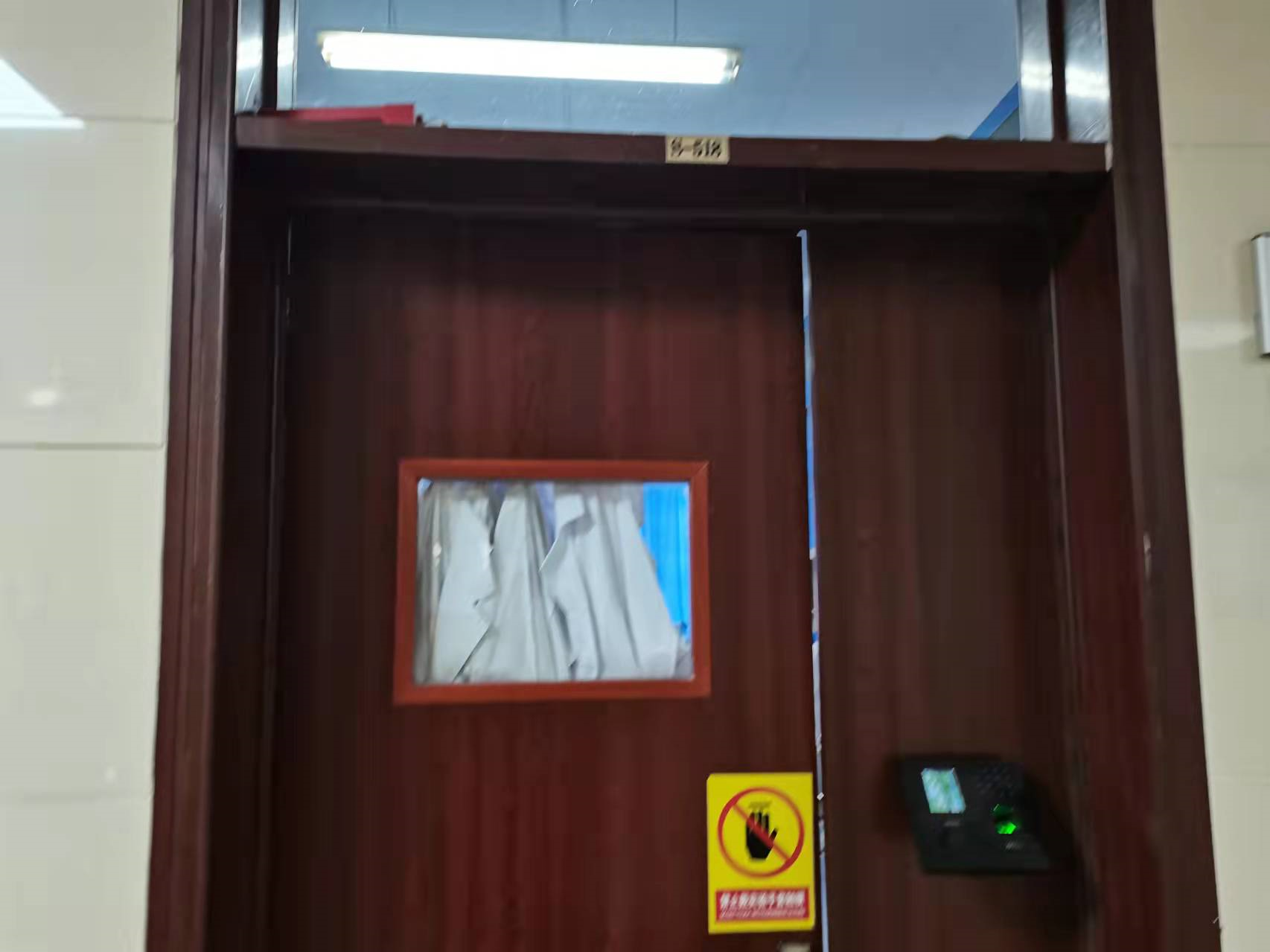 遮挡观察窗
化学北楼S517
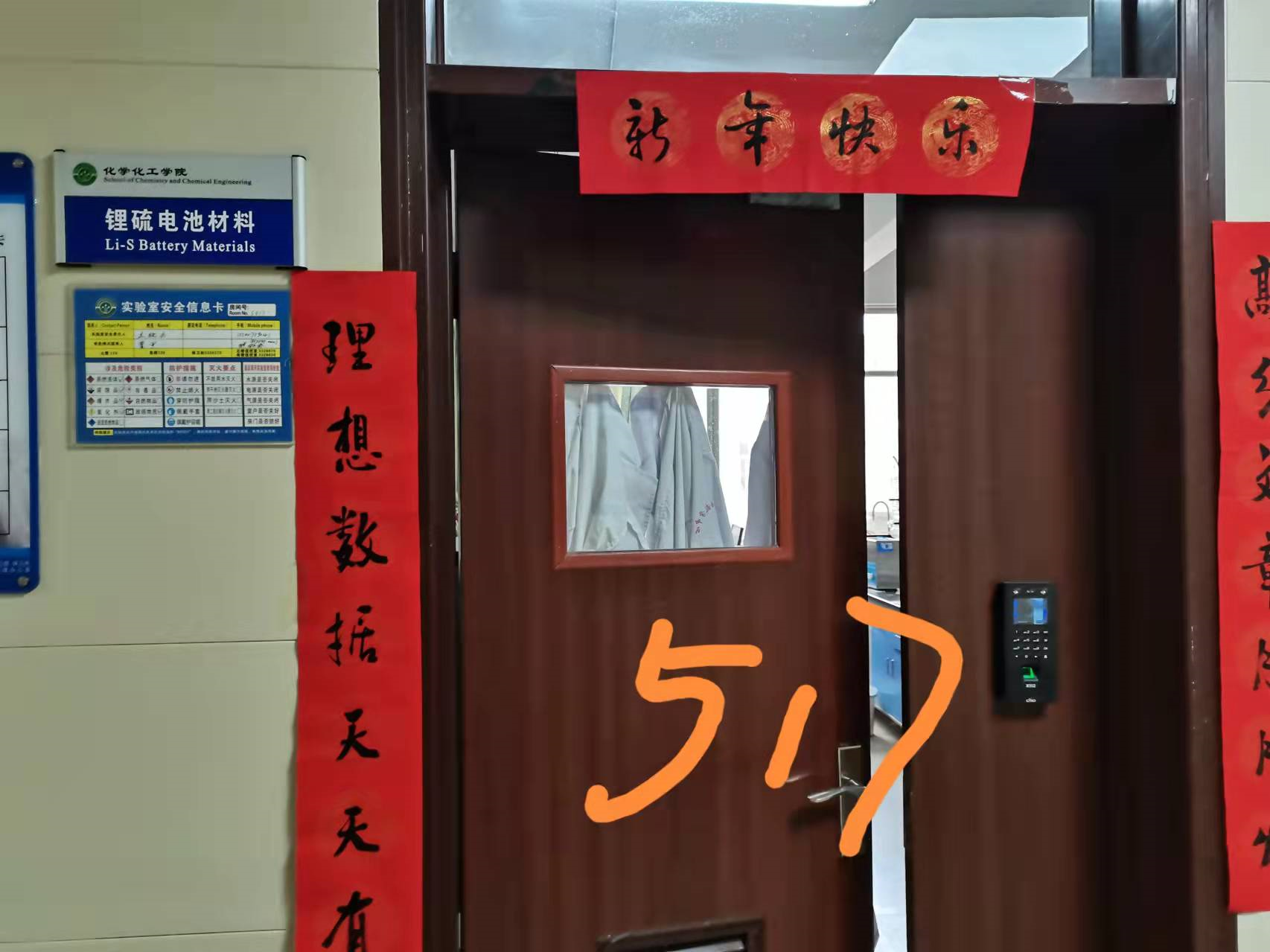 遮挡观察窗
化学北楼N515
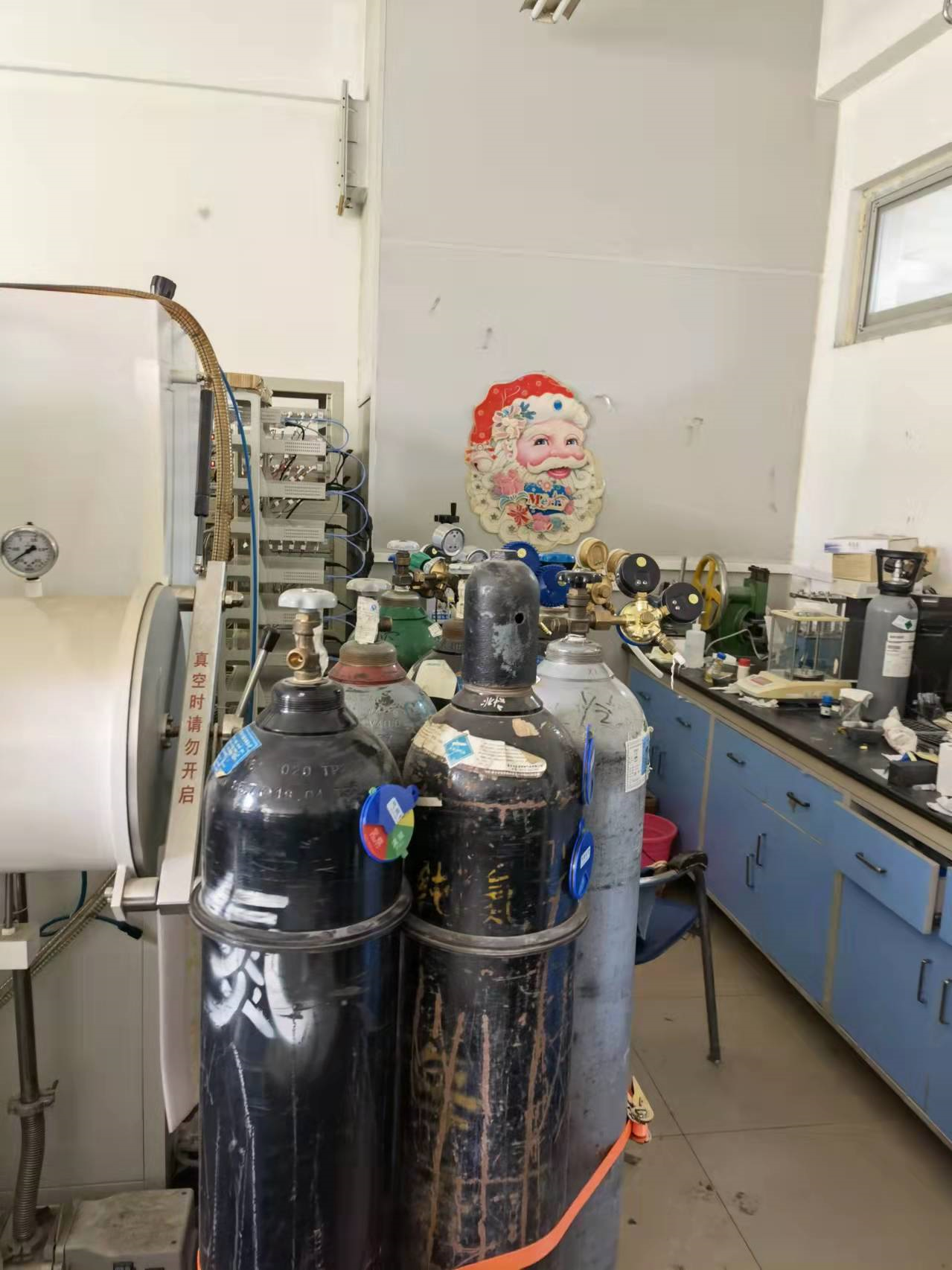 钢瓶摆放不合理，个别不固定
化学北楼
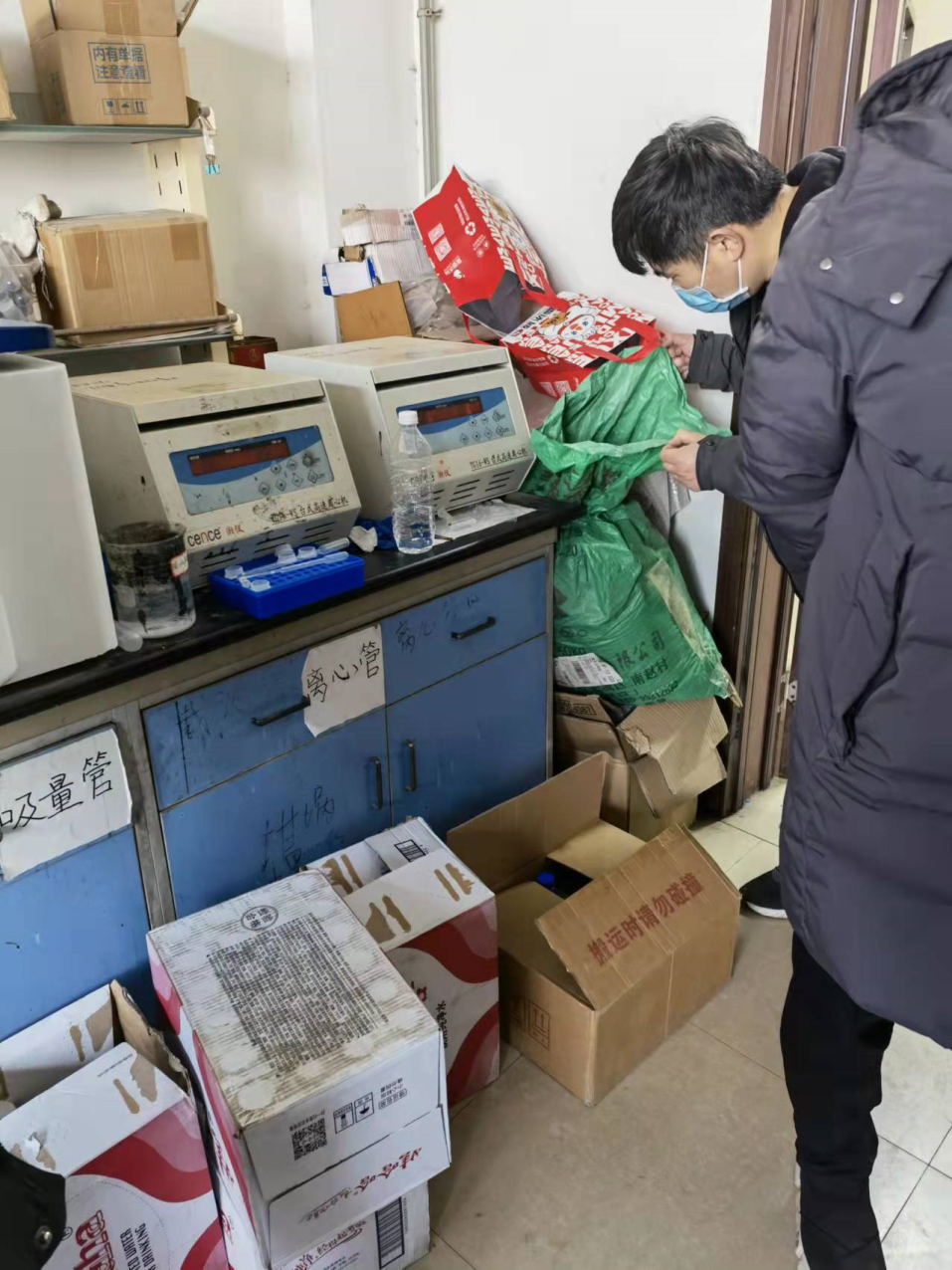 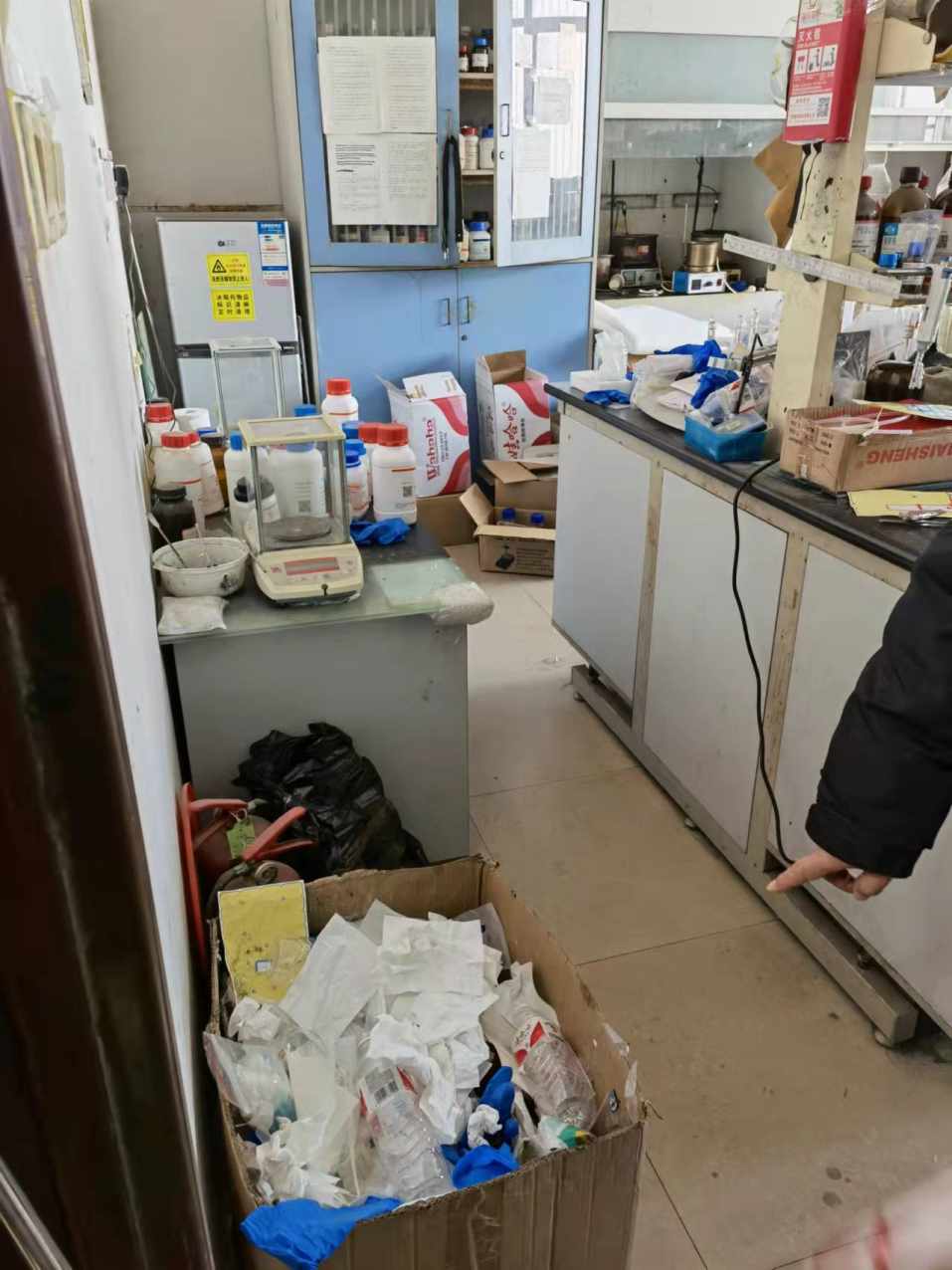 实验室大量堆放易燃的纸箱，别且使用纸箱做垃圾桶
化学北楼N515
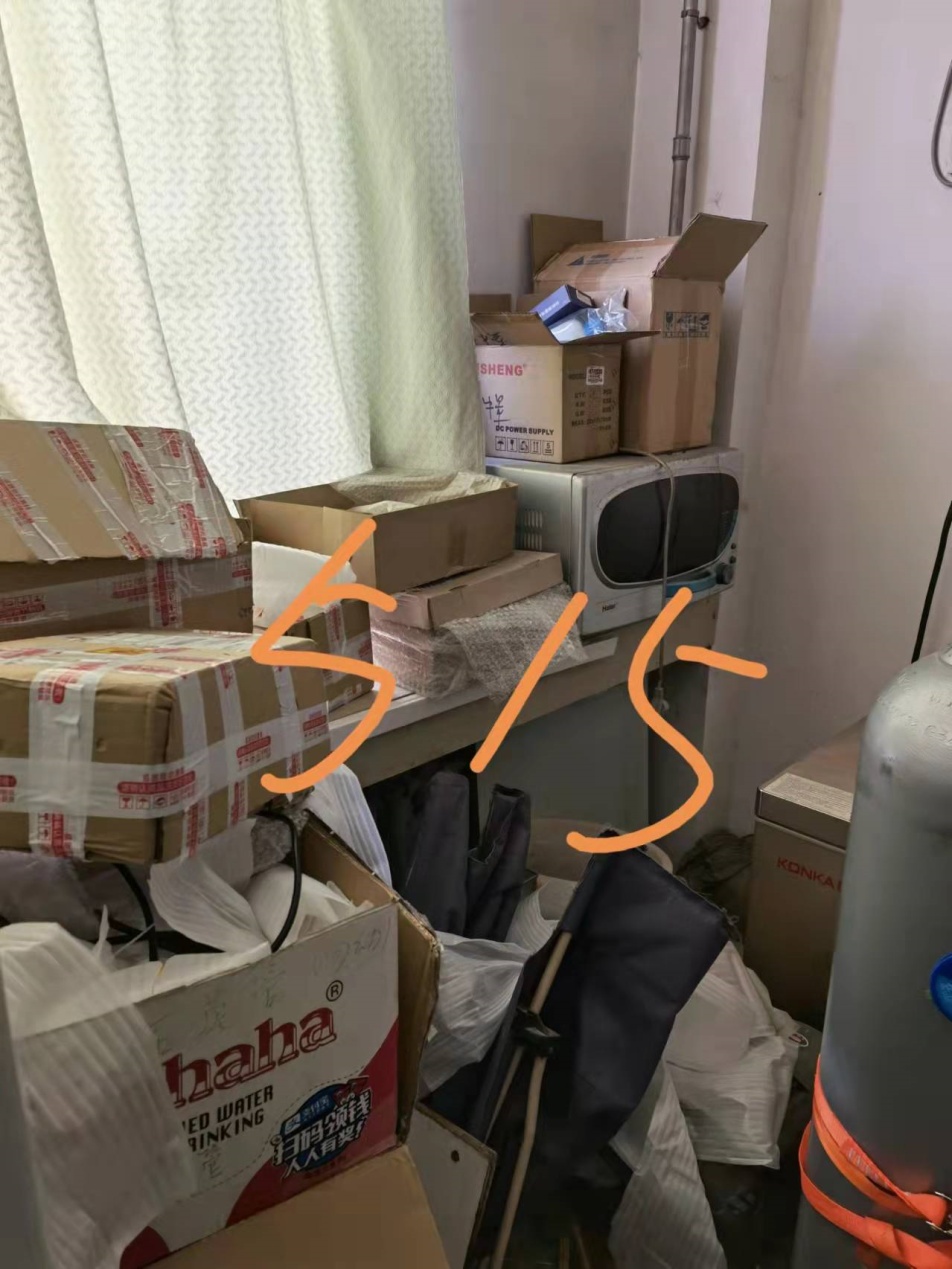 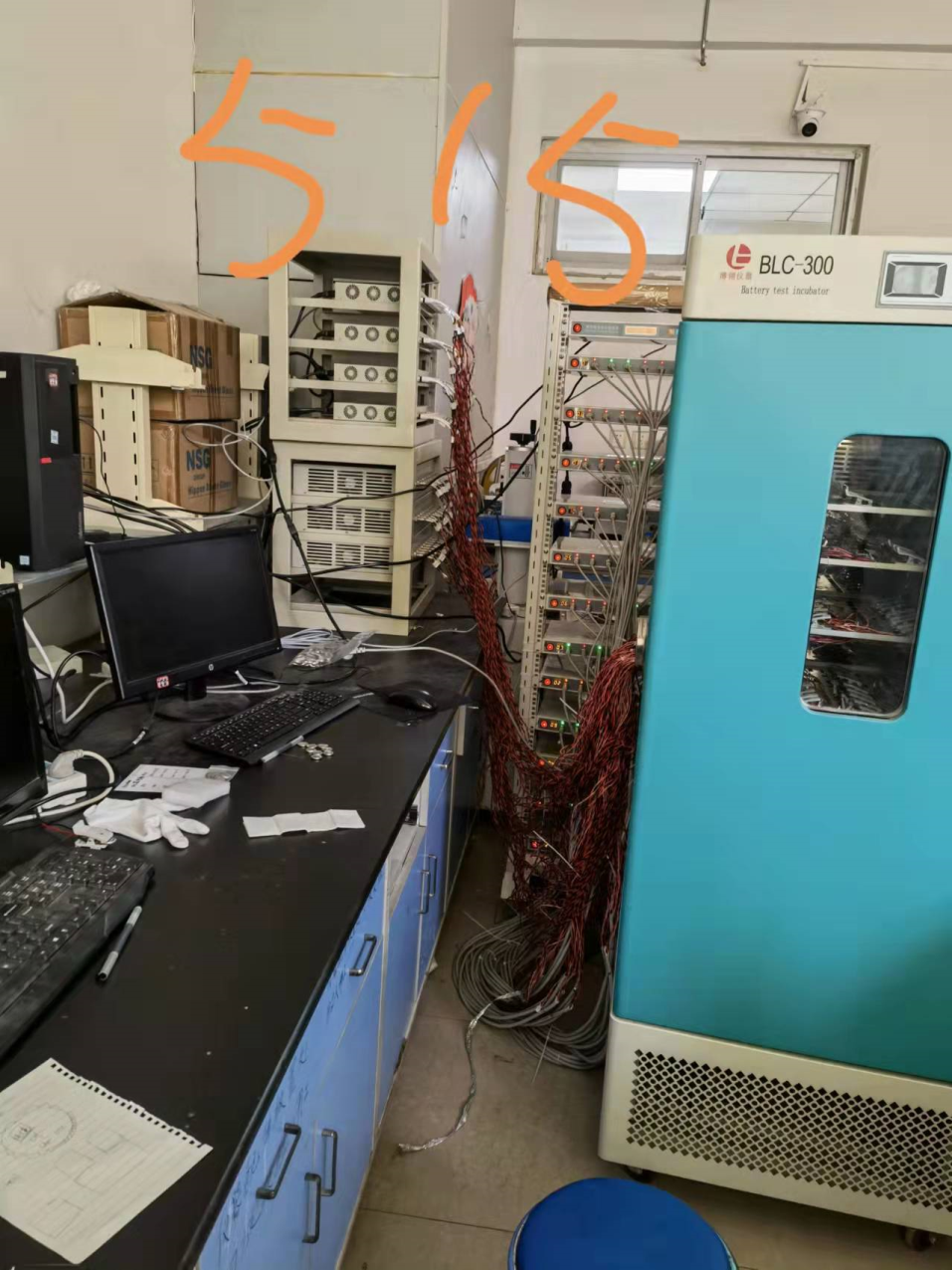 实验室大量堆放易燃的纸箱，仪器用线路凌乱
化学北楼N505
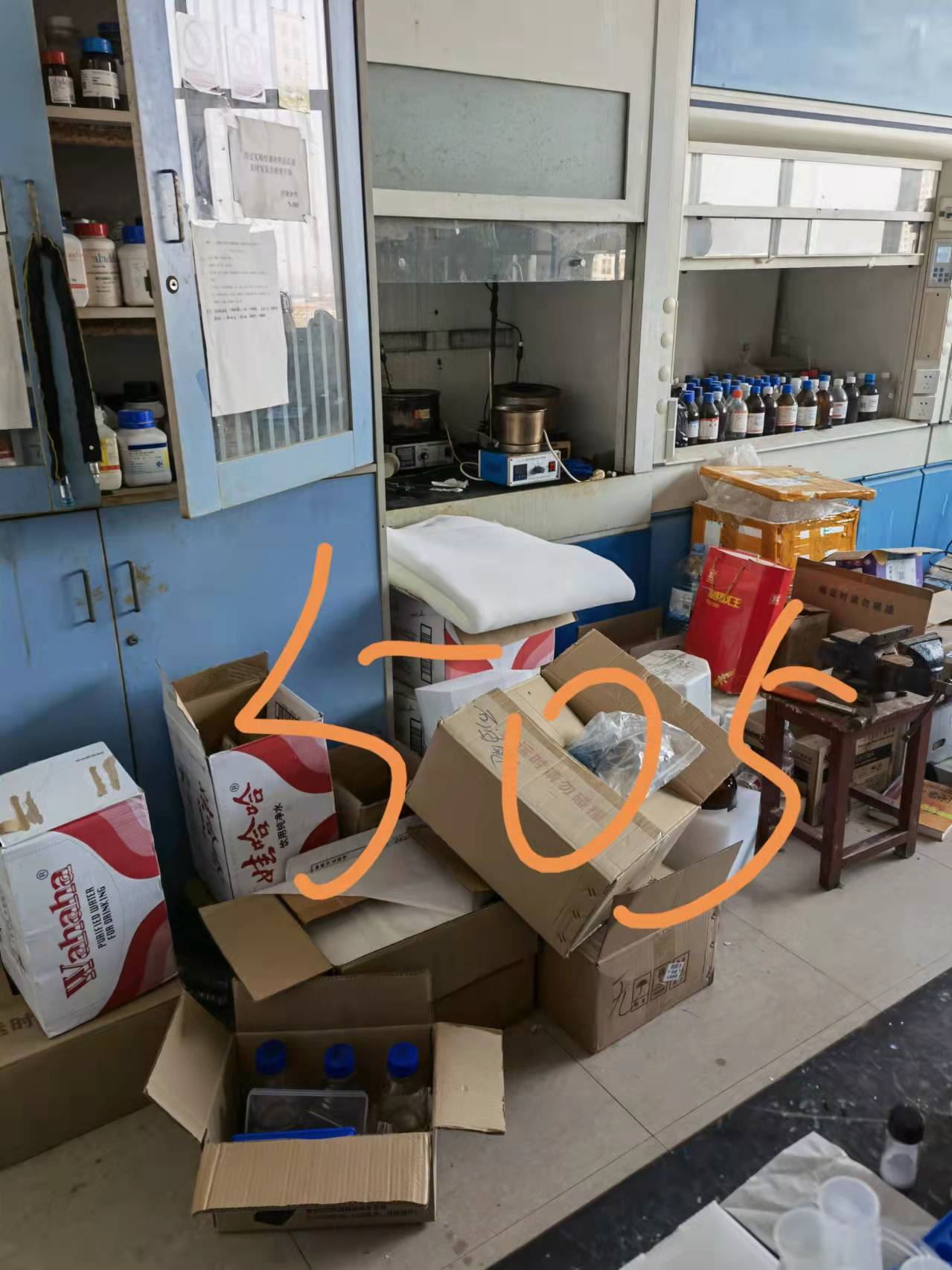 实验室大量堆放易燃的纸箱